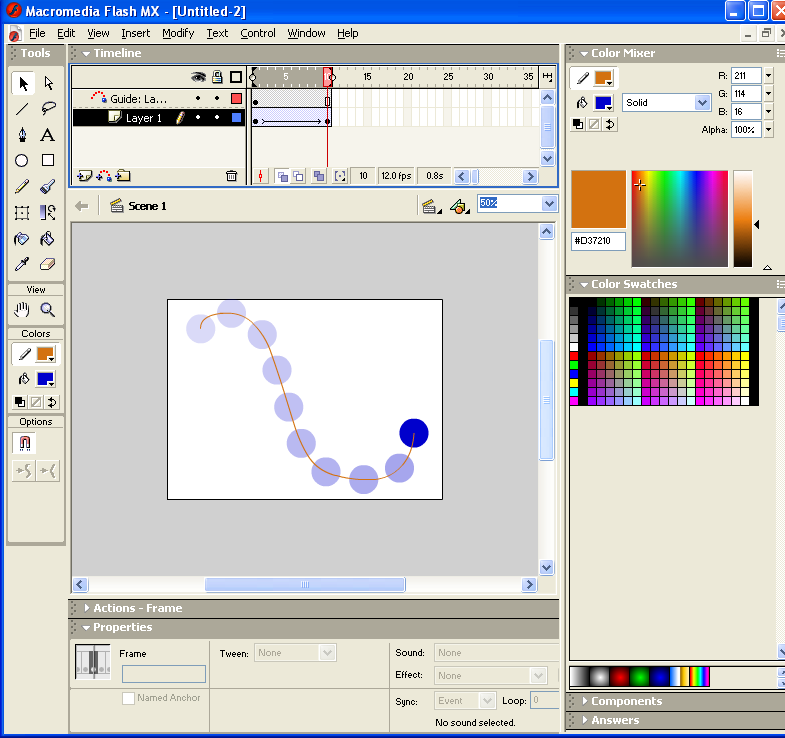 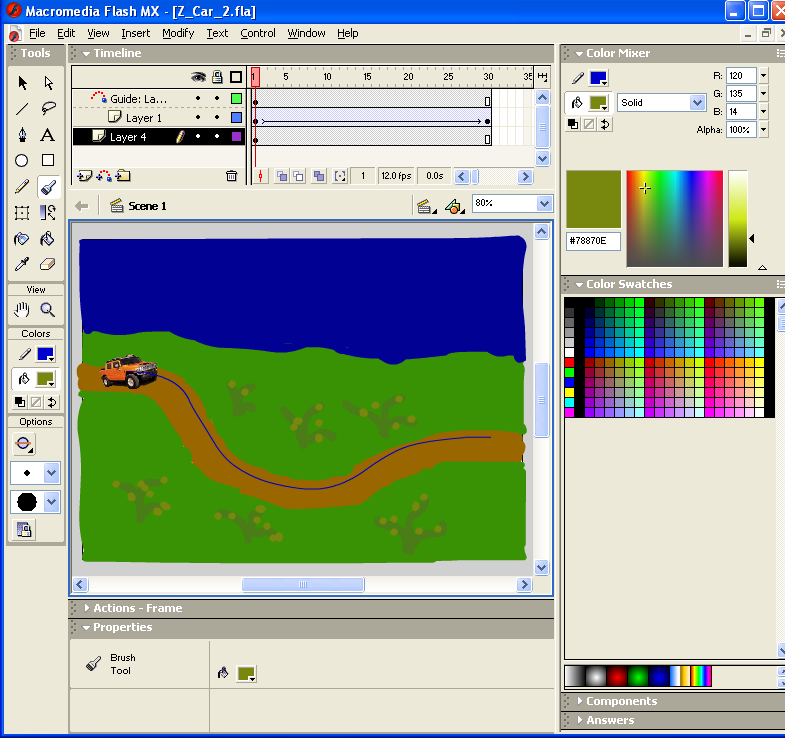 Анимация движения
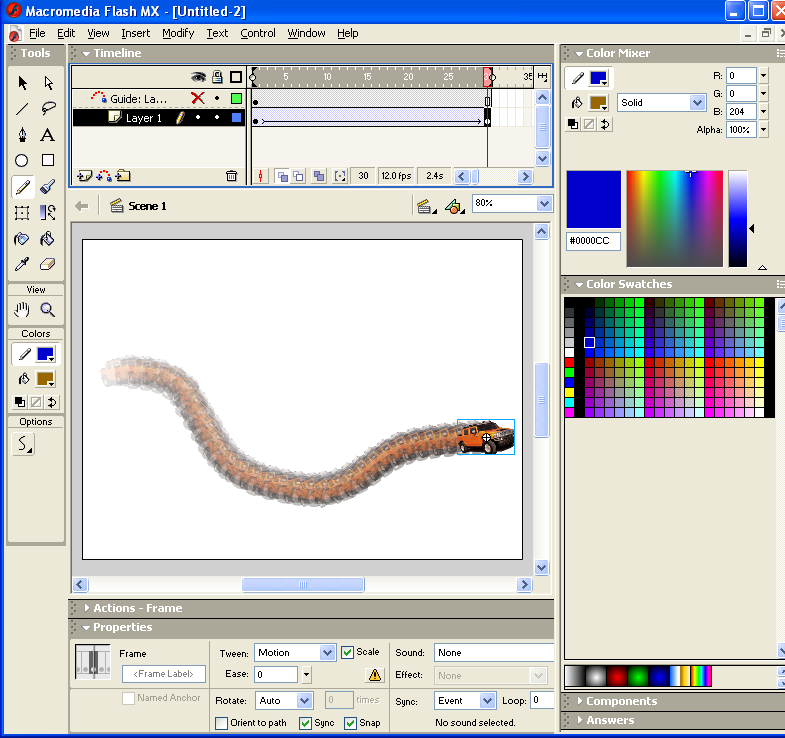 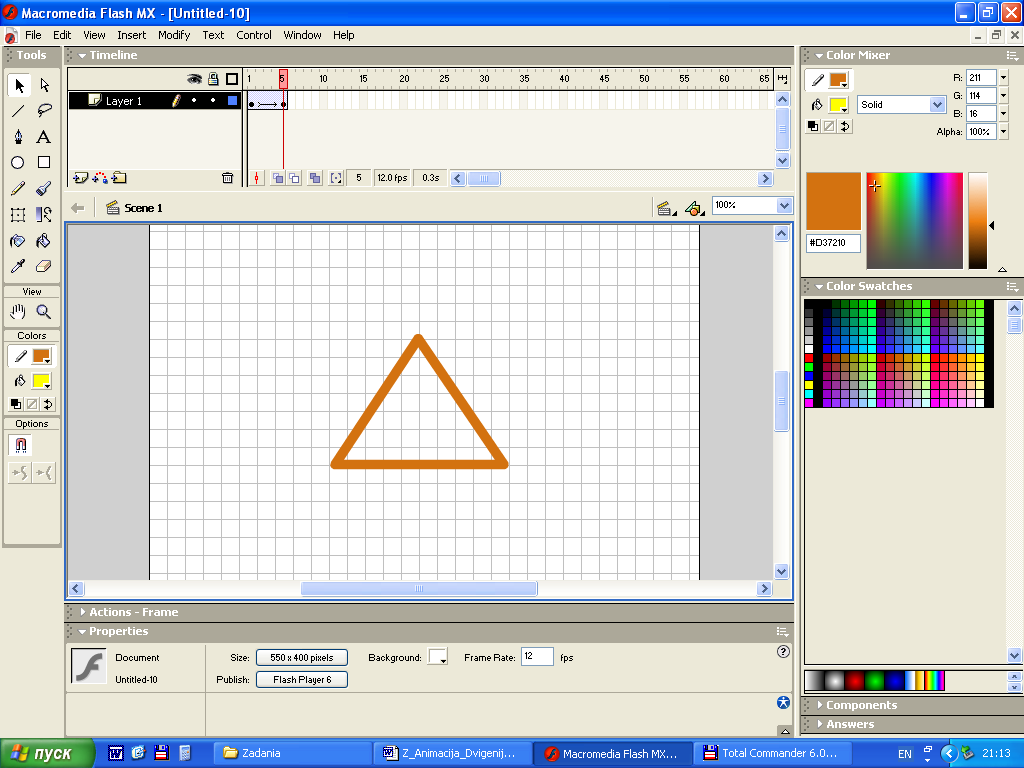 Анимация движения
Создание прыгающего мячика кадрированием движения
Цветовые эффекты
Изменение размера
Поворот графического объекта на угол меньше 360°
Перемещение объекта из одного положения в другое
Перемещение графического объекта вдоль траектории
Ориентация графического объекта вдоль траектории
Создание прыгающего мячика кадрированием движения
Запустите Flash;
Выполните команды View — Grid — Show grid (Просмотр — Сетка — Показать сетку);
Установите режим Preview in Context на временной шкале в выпадающем меню Frame View (Меню режима просмотра кадров);
Выберите инструмент Oval, установите опцию — нет контура и на первом кадре, в верхней его части нарисуйте круг;
Выделите кадр 1, использую контекстное меню, выберите пункт Create Motion Tween (объект станет символом);
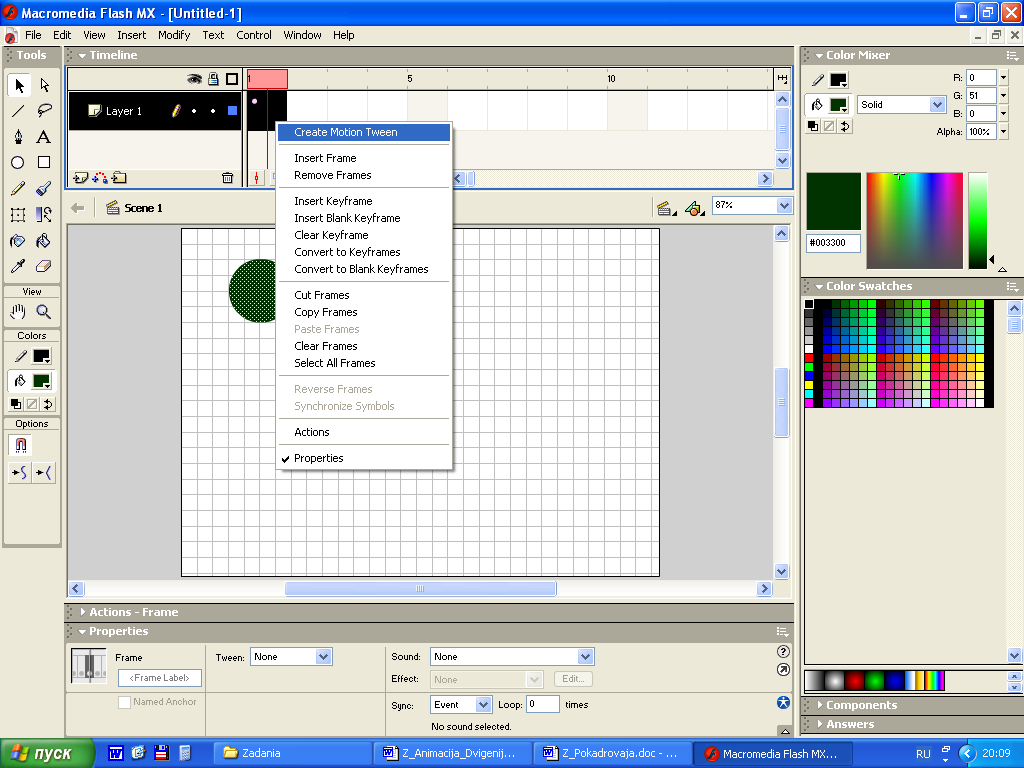 Выберите кадр 5 и выполните команды Insert — Keyframe;
Для имитации падения, в кадре 5 переместите мячик в нижнюю часть рабочей области;
Выберите кадр 10 и добавьте кадр как в пункте 6, перетащите мяч в верхнюю часть области;
Просмотрите анимацию (Control — Play);
Сохраните анимацию в своей папке под именем: Boll_2.fla.
Пример
Цветовые эффекты
Создайте новый документ;
Выполните команды View — Grid — Show grid (Просмотр — Сетка — Показать сетку);
Выберите инструмент Rectangle, установите опцию — нет контура, цвет — желтый и на первом кадре, в центре нарисуйте круг;
Выделите кадр 1, использую контекстное меню, выберите пункт Create Motion Tween;
Выберите кадр 15 и выполните команды Insert — Keyframe;
В текущем кадре (15) выделите символ и на панели Properties, выберите Color — Tint — синий цвет, 100%;
Просмотрите анимацию (Control — Play);
Сохраните анимацию в своей папке под именем: Cvet.fla.
Пример
Изменение размера
Создайте новый документ;
Выполните команды View — Grid — Show grid (Просмотр — Сетка — Показать сетку);
Выберите Line, цвет — #D37210, толщина линии — 4, нарисуйте небольшой треугольник в центре рабочей области;
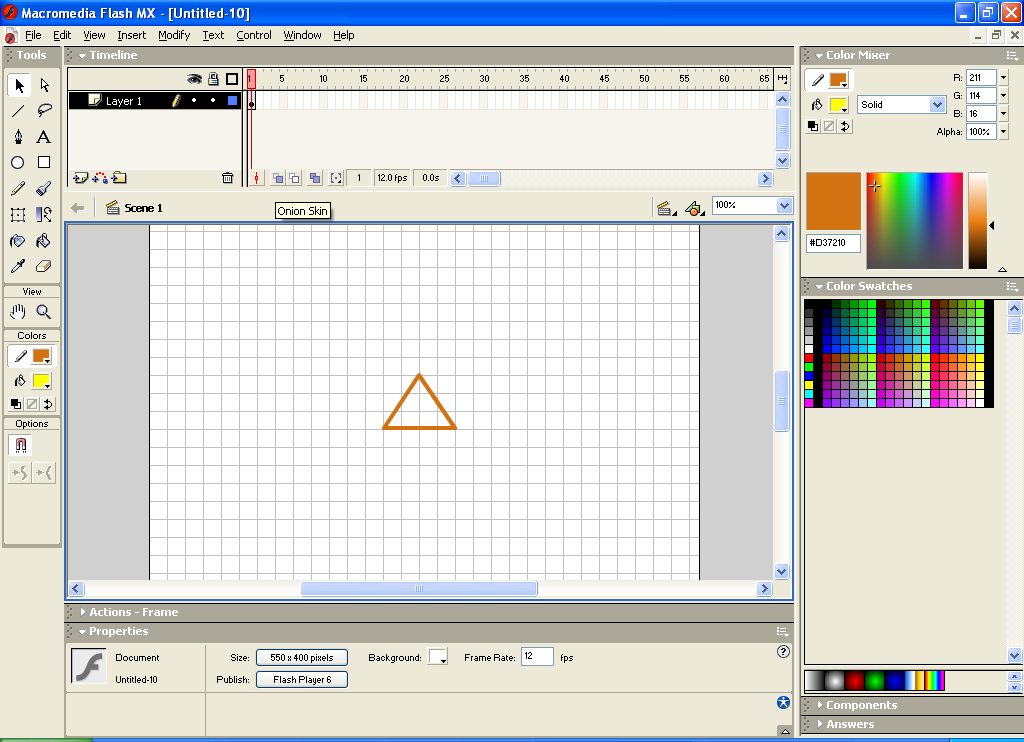 Выделите кадр 1, использую контекстное меню, выберите пункт Create Motion Tween;
Выберите кадр 5 и выполните команды Insert — Keyframe;
Выделите кадр 1, убедитесь что на панели Properties свойству Tween присвоено значение — Motion и установлен флажок Scale;
Увеличьте размер объекта в кадре 5;
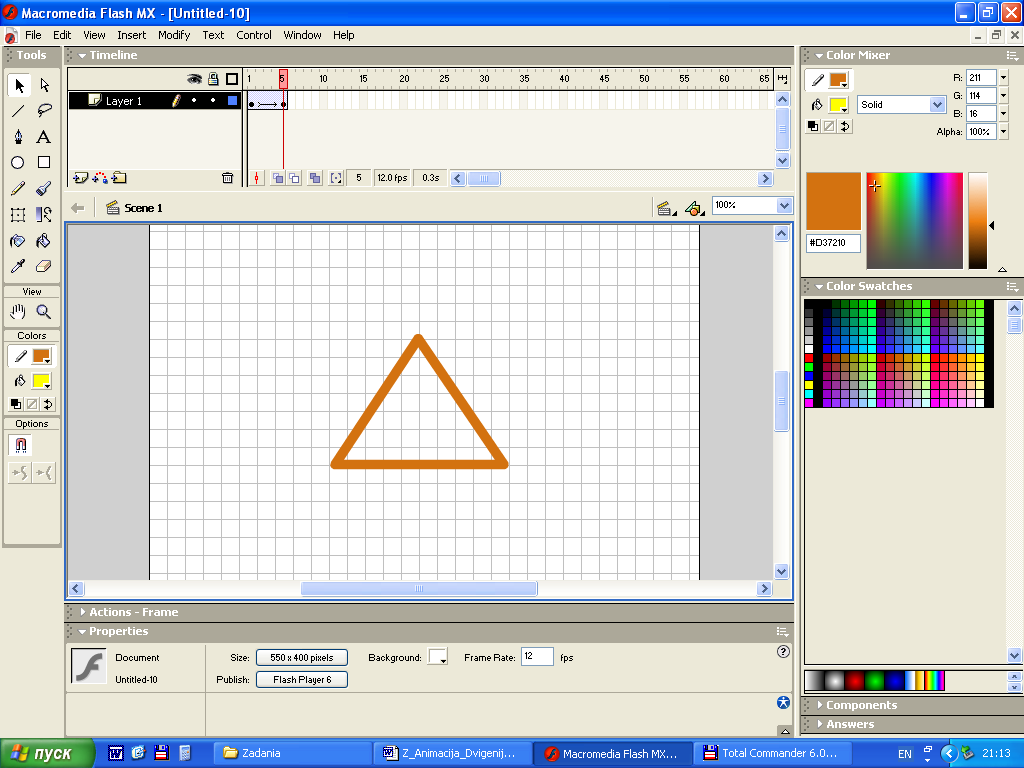 Проделайте те же операции для уменьшения объекта до первоначального размера, добавив в кадр 10 ключевой кадр;
Просмотрите анимацию (Control — Play);
Сохраните анимацию в своей папке под именем: Size.fla.
Пример
Перемещение графического объекта вдоль траектории
Запустите Flash;
Установите режим Normal на временной шкале в выпадающем меню Frame View (Меню режима просмотра кадров);
Выберите инструмент Oval, цвет заливки — #0000CC,установите опцию — нет контура и на первом кадре, в верхней его части нарисуйте круг;
Создайте анимацию из 10 кадров, мяч перемещается из верхнего левого угла к правому нижнему (см предыдущее задание);
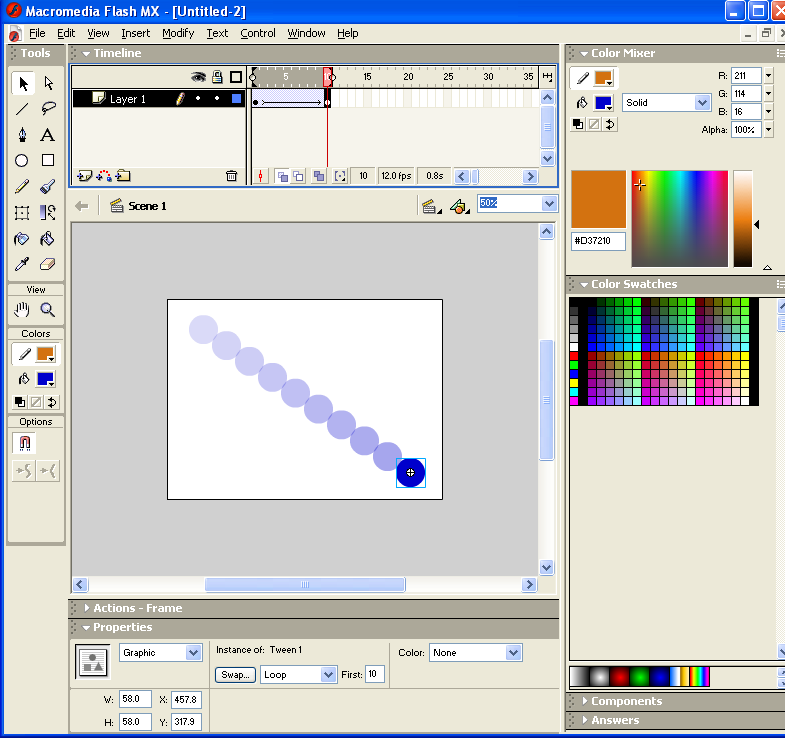 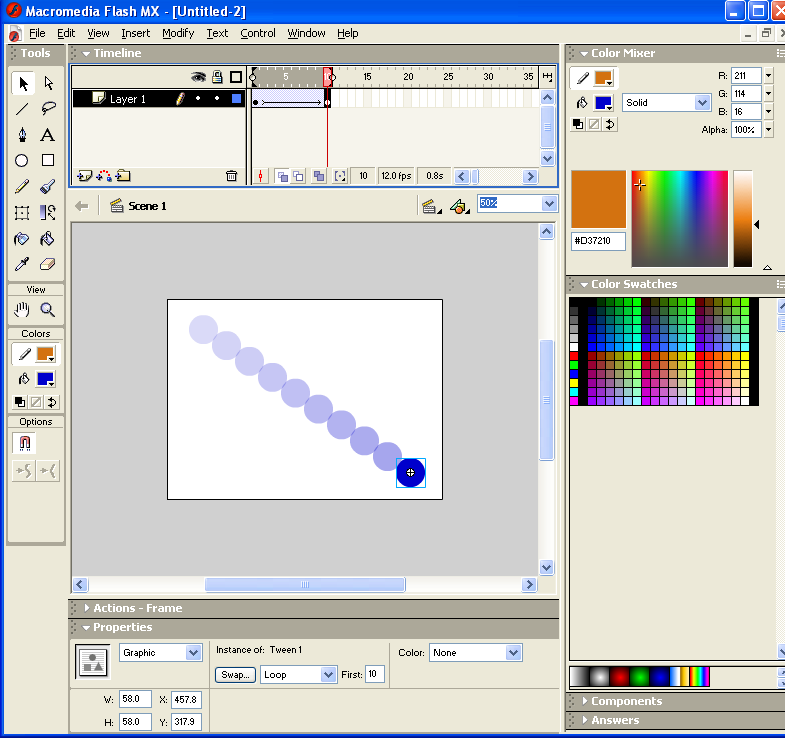 Добавьте слой направляющей движения, нажав на кнопку 	;
Выделите слой с направляющей движения и, с помощью инструмента Pencil нарисуйте линию — траекторию движения объекта;
В кадрах 1 и 10 установите круг так, чтобы центр объекта (белый кружочек) находился на начале/конце траектории движения;
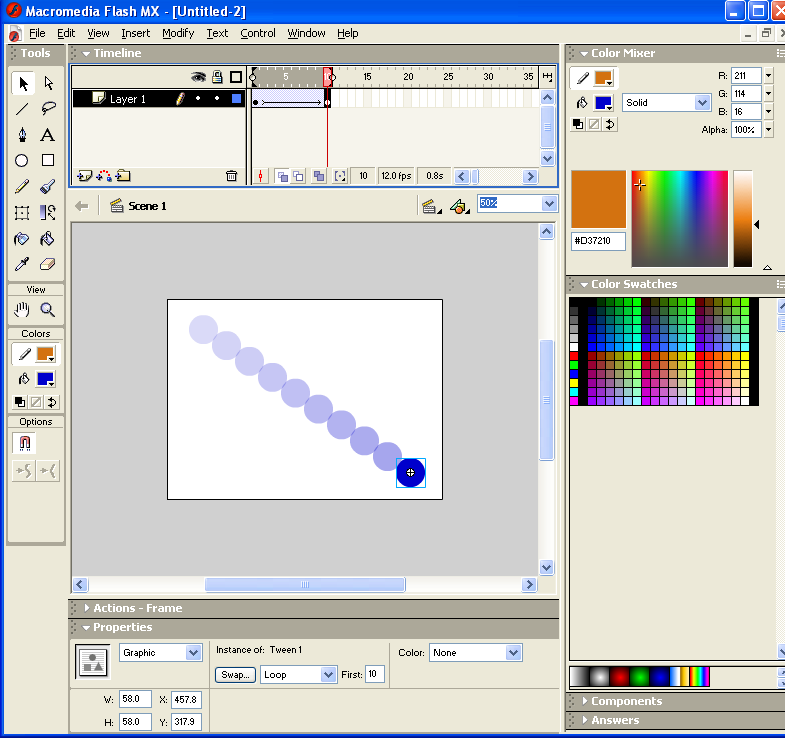 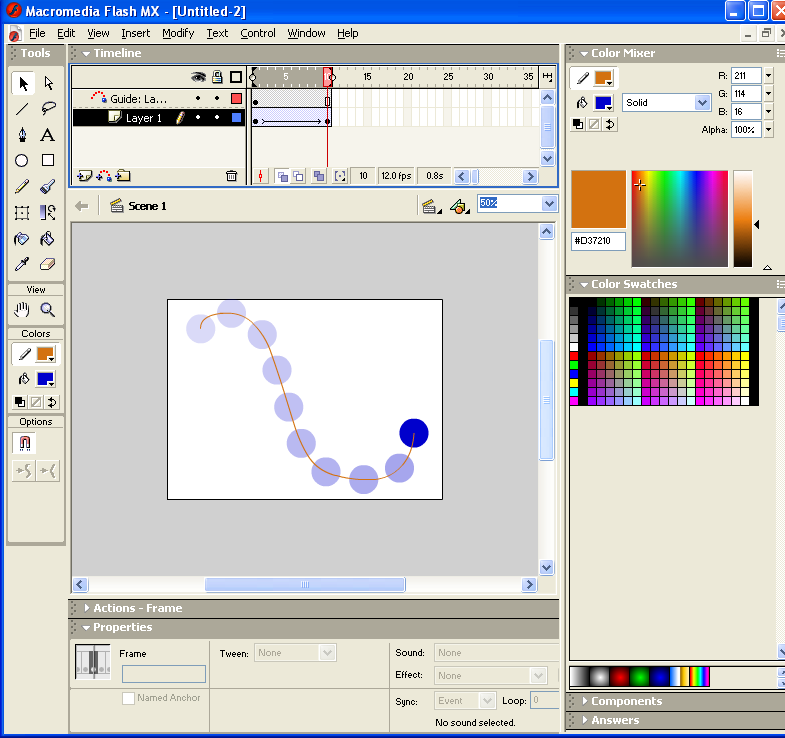 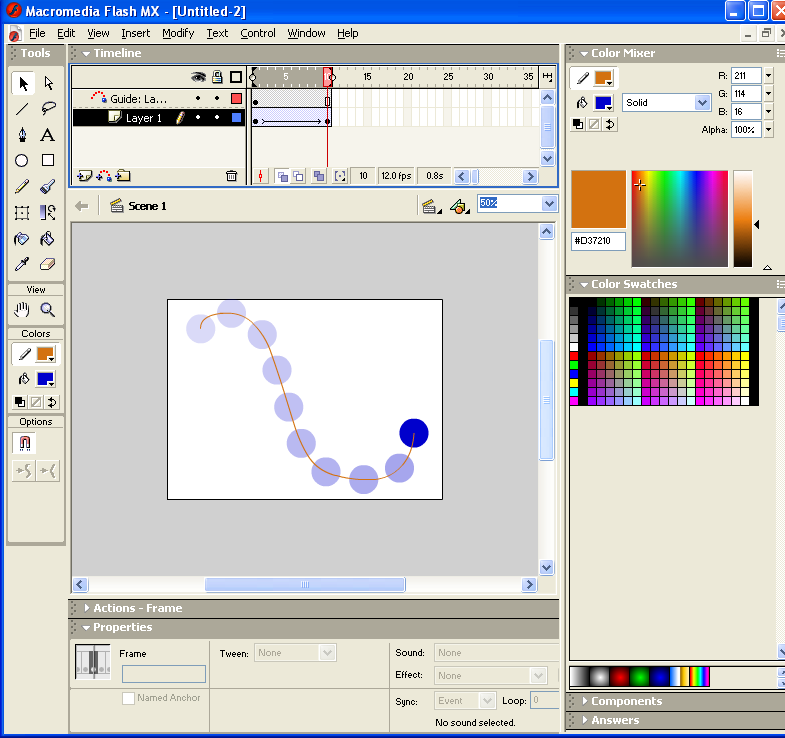 Ориентация графического объекта вдоль траектории
Запустите Flash;
Установите режим Normal на временной шкале в выпадающем меню Frame View (Меню режима просмотра кадров);
Добавьте изображение машины: File — Import… — car.gif;
С помощью инструмента Free Transform панели инструментов уменьшите размер изображения;
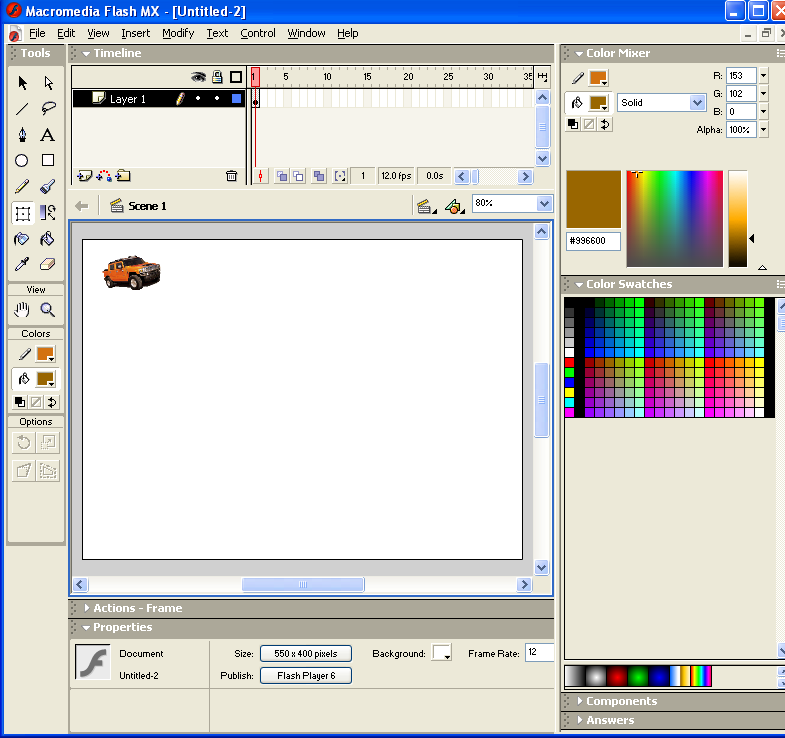 Выделите кадр 30 и выполните команды: Insert — Frame;
В кадре 1: Insert — Create Motion Tween, в кадре 30 переместите автомобиль в правый нижний угол;
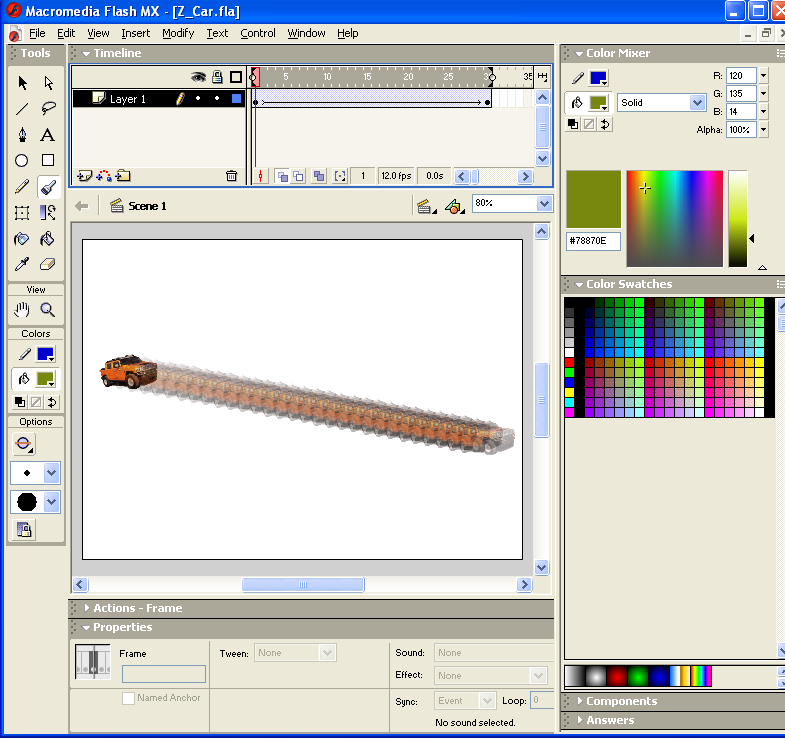 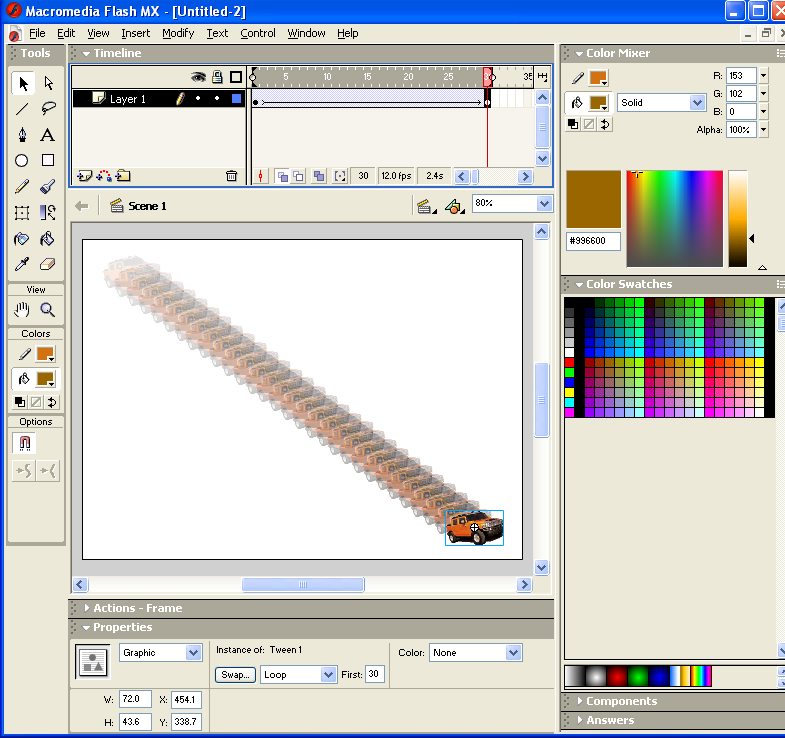 Добавить слой с направляющей и с помощью инструмента Pencil добавить на него путь;
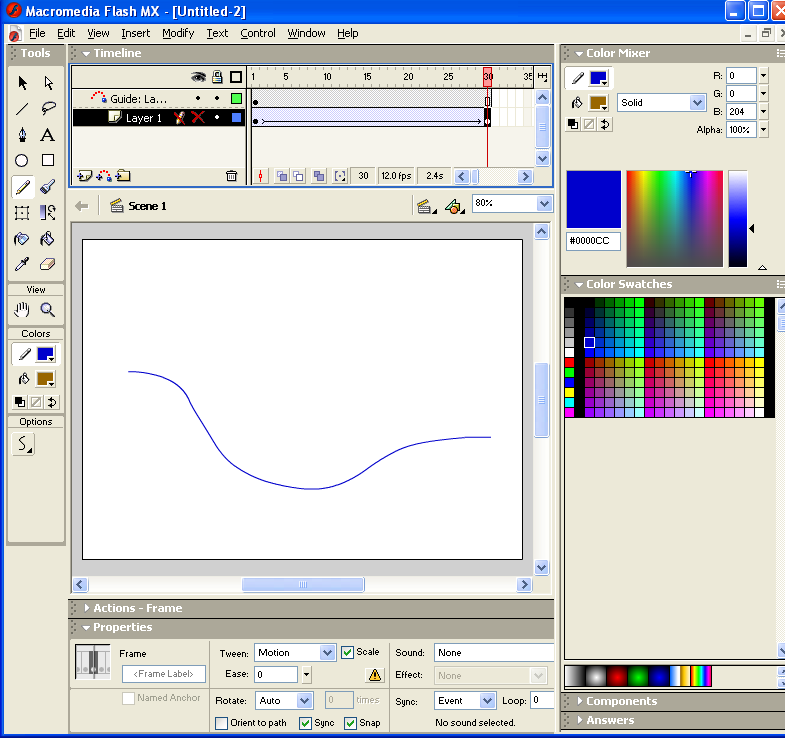 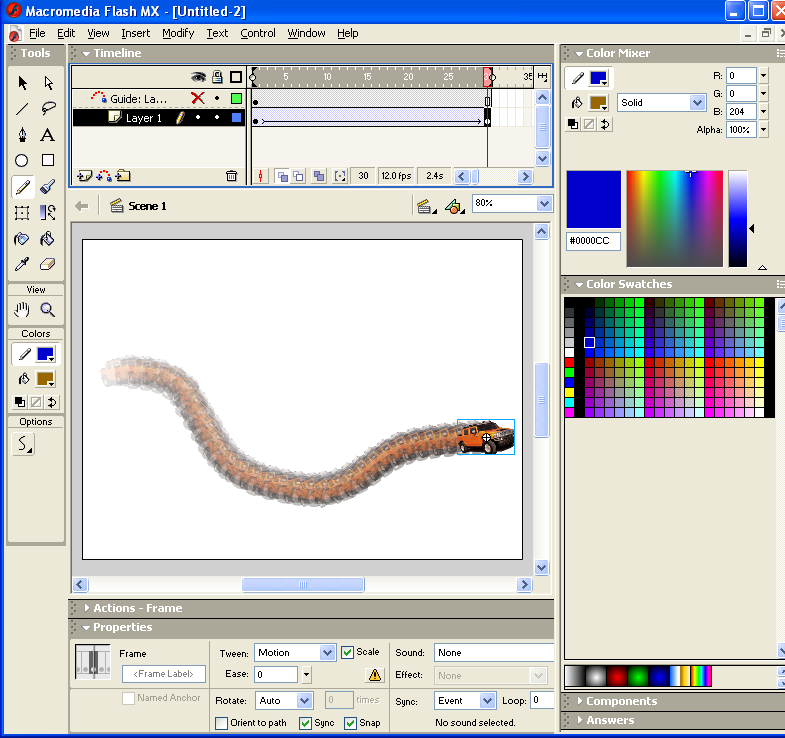 На панели Properties кадра 1 установите галочку Orient to path;
Просмотрите анимацию и сохраните ее под именем Car.fla;
Добавьте пейзаж на новом слое, который не подчиняется слою с направляющей, и сохраните повторно.
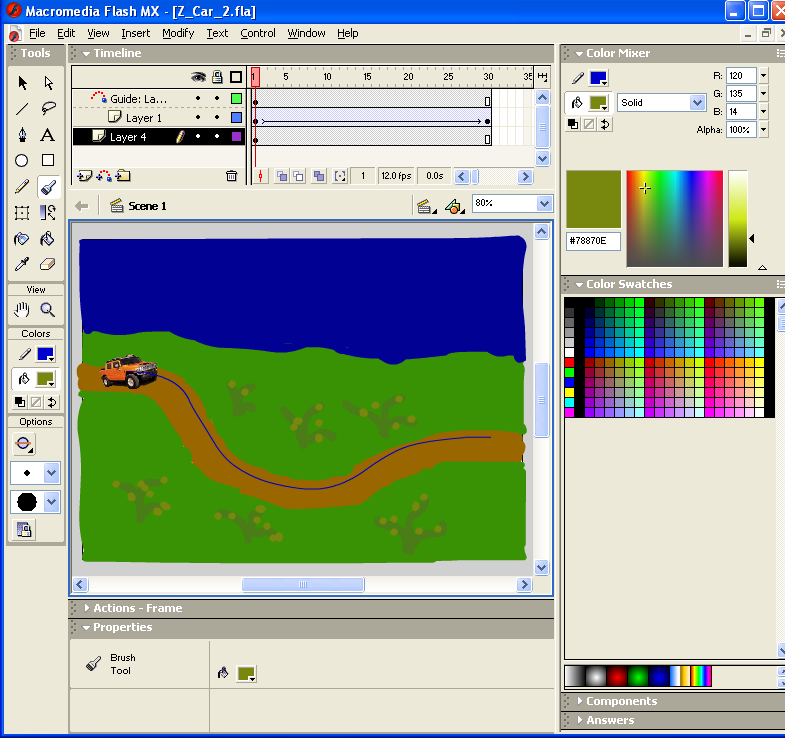 ссылки?:
Фон - http://sportsklad.ru.com/fony-dlya-prezentatsij.html